Меры по борьбе с нарушениями условий конкуренции на рынках электроэнергии
Казань, Россия, 1 – 3 октября 2013 г.
Рэкуэл Таррега
Генеральный департамент конкуренции
Европейская комиссия
Взгляды и мнения , высказанные в данном докладе, являются личными взглядами и мнениями автора  и не обязательно отражают официальную политику или позицию Европейской комиссии
Содержание доклада
Введение
Основные принципы
Распределение обязанностей и пропорциональность принимаемых мер
Обоснованность и сложность мер

Типы мер по борьбе с нарушениями условий конкуренции
Распродажа активов
Разукрупнение активов и либерализация рынка
Меры по обеспечению свободного доступа на рынок
Прочие меры поведенческого характера
Последующие меры

 Заключение
Введение – Основные принципы
Комиссия может требовать принятия мер в той степени, в какой это необходимо для урегулирования проблем, связанных с нарушением условий конкуренции

Если эти меры достаточны для урегулирования проблем, связанных с нарушением условий конкуренции, то Комиссия дает разрешение на совершение сделки при соблюдении определенных условий и выполнении определенных обязательств

Основные условия для принимаемых мер (Информационная записка о мерах по борьбе с нарушениями условий конкуренции, пар. 9):

Полностью устранить проблемы, связанные с нарушениями условий конкуренции
Всеобъемлющие и эффективные
Их можно эффективно применить в течение короткого периода времени
Распределение обязанностей и пропорциональность принимаемых мер
Обязанности:
Комиссия НЕ может одна устанавливать меры по борьбе с нарушениями условий конкуренции
В обязанности Комиссии  входит демонстрация того, что концентрация ведет к возникновению ЗПРК (значительных препятствий для развития конкуренции).
В обязанности сторон  входит демонстрация того, что предлагаемые меры, если они будут приняты, ведут к решению проблем, связанных с нарушением условий конкуренции.
Решение суда первой инстанции по делу компании «EDP»: Комиссия всегда должна оценить, достаточны ли принимаемые меры или нет
Стороны должны предоставить всю относящуюся к делу информацию, необходимой для подобной оценки

Пропорциональность принимаемых мер:
Стороны могут предложить меры, эффект от принятия которых выше, чем необходим для устранения проблем, связанных с нарушением условий конкуренции (дело компании «Cementbouw» – решение суда первой инстанции), Комиссии разрешено принимать подобные предложения.
ВМЕСТЕ С ТЕМ: при принятии решения о мерах по решению связанных с нарушением условий конкуренции проблем в качестве условий и обязательств сторон, Комиссия должна учесть, что эти меры должны удовлетворять требованиям пропорциональности принимаемых мер (решение Европейского суда по делу компании «Cementbouw» )
Обоснованность и сложность мер по устранению последствий слияний и поглощений
Неэффективные меры делают бессмысленным вмешательство Комиссии в разбирательство конкретного случая
Принимаемые меры должны полностью устранить проблему нарушения условий конкуренции, однако должны быть пропорциональны ее сложности
Принимаемые меры нацелены на будущее, и их воздействие на условия конкуренции зависит от того, как они будут применяться и от ситуации на рынке
Оценка эффективности принимаемых мер производится в условиях жестких временных ограничений

Главные вопросы, на которые нужно получить ответ:
Подходят ли предлагаемые меры для того, чтобы решить проблему нарушения условий конкуренции ? 
Реализуема ли предлагаемая мера на практике? 
Как должен выглядеть подходящий покупатель? 
Какие имеются предложения для повышения эффективности и жизнеспособности принимаемых мер?
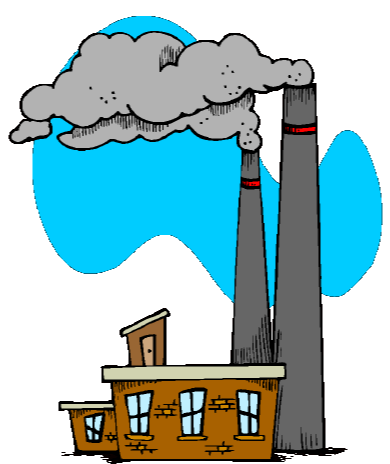 Типы мер по борьбе с нарушениями условий конкуренции в электроэнергетике
Распродажа активов (т. е. продажа
дочерней компании / производственного предприятия)
Смещение связей с конкурентами
(т. е. разукрупнение)



Обязательства по обеспечению доступа
на рынок (т.е. объекты инфраструктуры, ликвидность)

Другие меры поведенческого характера
(например, линия подключение к сетям)
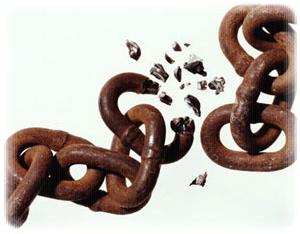 Распродажа активов как «эталон» для других мер (т. е. такой же эффект, как и при распродаже активов с точки зрения эффективности и уверенности)
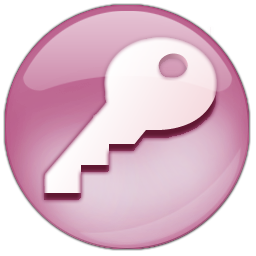 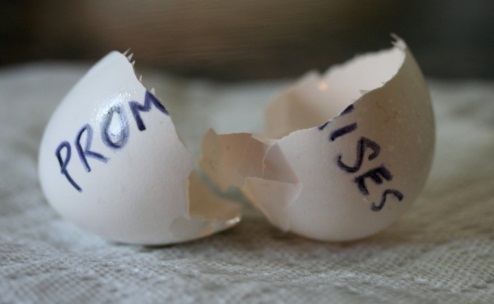 6
Распродажа активов
Подавляющее большинство мер по борьбе с нарушениями условий конкуренции связано с распродажей активов (меры структурного характера) :

Дело компаний «Vattenfall» / «Nuon» - Продажа компании «Nuon Deutschland GmbH» с отделением по выбору: либо (i) контрактов с потребителями, находящимися вне Берлина и Гамбурга, либо (ii) двух несвязанных между собой дочерних компаний

Дело компаний «RWE» / «Essent» - Продажа компанией «RWE» 51%- ного пакета акций в компании «swb AG», который косвенно контролирует компания «Essent» (через свою дочернюю компанию «Deutsche Essent GmbH», в которой ей принадлежит 100% акций)

Дело компаний «GDFSuez» / «International Power» – Продажа пакета акций компании «T-Power JV», принадлежащего компании «International Power»

Некоторые меры связаны с передачей конкретных активов вследствие возникновения проблем в результате горизонтальных слияний и поглощений: 
Дело компаний «EDF» / «Segebel» - распродажа активов одной из двух компаний, созданных для реализации планов компании «EDF» в рамках проекта по производству паровых газовых турбин комбинированного цикла
Преимущество
Может устранить дублирование в работе и восстановить давление со стороны конкурентов
Риски 
Эффективность мер зависит от сферы деятельности покупателя (отсюда и решение Комиссии относительно покупателя или «открытого» покупателя) 
Не всегда достаточно для того, чтобы обеспечить доступ на рынок на действительно конкурентных условиях
Меры по разукрупнению активов и либерализации рынка
Разукрупнение собственности
Распродажа активов, осуществляемая в целях, не связанных с дублированием по горизонтали
Но: причины, связанные с ограничением доступа на рынок по вертикали
Дело о слиянии компаний «E.ON» / «MOL» (производствоproduction/transmission)

Преимущество
ОП: постоянно работающее, создает возможности для выхода на рынок (объективно доступ к объектам инфраструктуры без какой-либо дискриминации)
Риски 
Если независимый оператор системы (НОС)– фактически окажется квази-НОС, то это решение уязвимо для продолжительного de facto влияния собственника – отсюда и общая слабость решения по НОС.
Меры по обеспечению свободного доступа на рынок
Проведение аукциона по реализации определенного количества электроэнергии (виртуальные электростанции): компании «EDF» / «EnBW» (ВЭС)
	Аукцион на мощности по обеспечению пропускной способности подсоединения (дело о слиянии компаний «Veba»/ «Viag»)
Преимущество
Может создать ликвидность на рынке
Риски
Продолжительность действия, объем и условия должны быть достаточными для того, чтобы побуждать к стабильному выходу на рынок
Новичок на рынке должен иметь перспективы после истечения срока действия принятых мер
Перемещение освободившихся объемов на другие географические рынки
Ограниченное воздействие на цены
Прочие меры поведенческого характера
Повышает мощность по обеспечению пропускной способности подсоединения, т. е. инвестиции в целях устранить «узкие места», которые ограничивают возможности выхода на конкурентов рынок (дело компаний «Hidrocantábrico» / «EnBW»)
Преимущество: снижает барьеры для выхода на рынок
Риск: Высокая зависимость от внешних факторов: строительство объекта может задерживаться (разрешения, финансирование, технические сложности)

Чего нужно избегать при разработке мер поведенческого характера:

Долгосрочных контрактов на поставку продукции
могут создать связи и взаимодействие между конкурентами
распространение информации относительно структуры затрат
фиксирует существующую структуру рынка
Введение ограничений на рост тарифов
серьезная интервенция на рынке
имеется риск получения обратного эффекта
Ограничение доступа
Практически невозможно отследить
Последующие меры
Последние модификации мер в фазе - II:

Мнение компаний «EDP»/ «GDP» / «ENI»: Комиссия не обязывала, но позволила принять последующие меры, т.е. модифицированные меры, принятые через 65 рабочих дней

Условия, которые содержатся в Информационной записке о мерах по борьбе с нарушениями условий конкуренции: 

Модифицированные меры должны полностью и недвусмысленно решить проблемы, связанные с нарушением условий конкуренции, при этом не должно возникать необходимости в последующих расследованиях или в тестировании рынка
Комиссия должна иметь достаточно времени для адекватной оценки модифицированных мер
Комиссия должна иметь возможность подробно консультироваться со странами ЕС (т.е. период 10 рабочих дней для консультаций)
Заключение
Действенность и эффективность обязательств остается главным приоритетом политики Комиссии в отношении мер по борьбе с нарушениями условий конкуренции

Явное предпочтение – мерам структурного характера, в частности, распродаже активов

Основное внимание уделяется также фактической реализации принятых мер
Благодарю вас! Имеются ли вопросы?